Business to Business Marketing
Chapter 6
Business market segmentation
Segmentation and targeting
Segmentation 
 provides marketer with basis to achieve efficient and effective solution to customer problems,   
    by 
 establishing degrees of homogeneity in otherwise heterogeneous market place .

Homogeneous groups resulting from segmentation process 
 enable marketer to decide what parts of market to target with its solutions
 targeted in expectation that it can solve customer problems more effectively and profitably      than competitors
Segmentation and relationships
Segmentation enables best match between problem-solving abilities and uncertainties of both buyer and seller so that sustainable relationships can be created.
Figure 6.1 The segmentation funnel
Firmographics
Operating variables
Purchasing approach
MACRO
Situational factors
Personalcharacteristics
MICRO
(adapted from Shapiro and Bonoma, 1984)
Firmographics
‘Business market ‘demographics’
segmentation by industry sector
e.g. the plastics industry is a different segment from the pharmaceutical industry

segmentation by organisation size
e.g. retailers with over 100 outlets are a different segment from single-outlet shopkeepers

segmentation by location
e.g. farmers in East Anglia are a different segment from farmers in Wales
Figure 6.2	Using firmographics
Derived from data available at Orbisbvdinfo.com
Operating variables
company technology
product and brand-use status
customer capabilities
customer strategic type:prospector, defender, analyser, reactor
Organizational purchasing approach
purchasing function organization
power structures
buyer–seller relationships
general purchasing policies
purchasing criteria
Situational factors in segmentation
driven largely by time and scale-dependent variation.
includes:
urgency of customer need
scale of need
Personal characteristics of buyers
over and above organizational structures, policies & processes
buyer motivation
buyer risk management behaviour
relationship style
similarity of world view to supplier
requires sufficient access to customer to use well
Figure 6.3 Buyer persona
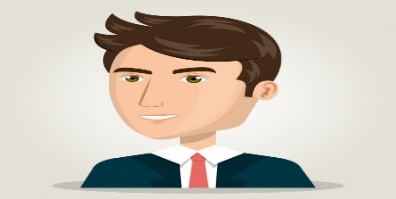 Challenges of B2B segmentation
Challenges of B2B segmentation
Set up for effective segmentation?
Set up for effective segmentation?
If answer to the 9 questions is generally ‘No’ then basis for effective segmentation isn’t there
Weinstein, A. (2006) “A strategic framework for defining and segmenting markets”, Journal of Strategic Marketing, 14(2), 115-27.
Segments and differentiation
companies that engage in an undifferentiated targeting strategy make essentially the same offer to all segments

 differentiated target market selection involves choosing a variety of different segments and providing offerings that are focused on meeting the needs of those targets more specifically
Figure 6.4 Step-wise segment selection process
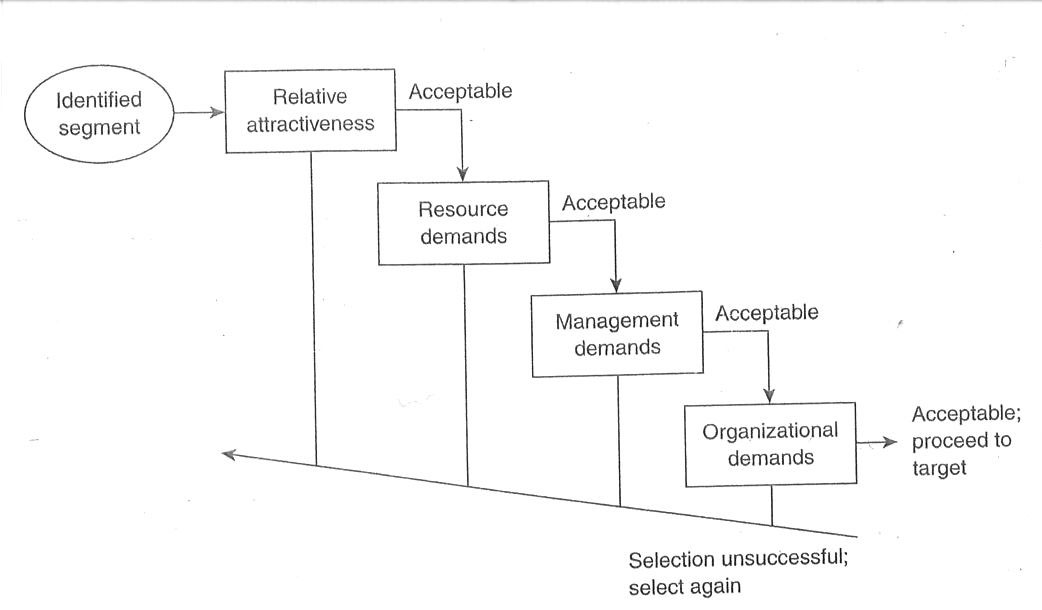 (adapted from Freytag & Clarke, 2001)